Аудит в SQL Server 2012
Князев Алексей
Екатеринбург
EastWind
MVP, MCP, MCTS, MCITP
Содержание
Что нового в SQL Server 2012 в сравнении с SQL Server 2008?
Влияние аудита на производительность?
Можно ли защитить журнал аудита от DBA?
Что произойдет, если аудит не сможет писать события?
Что делать, если SQL Server не запускается из-за аудита?
Что еще я должен знать про аудит?
Что изменилось по сравнению с SQL Server 2008?
Много чего . 
Аудит в SQL Server стал более гибким и надежным.
Подсистема аудита SQL Server Улучшения
Аудит поддерживается во всех редакциях
Основные возможности аудита
Аудит сервера
Аудит БД только в Enterprise
Больше не нужен SQLTrace (!)
В будущих версия может быть удалён
Основные преимущества аудита
Производительность
Несколько аудитов для нескольких целей
Управляемость и изоляция
Несколько сценариев реагирования на сбой аудита
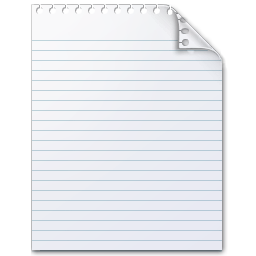 SQL ServerExpress
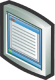 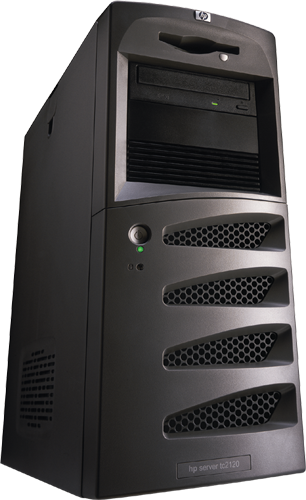 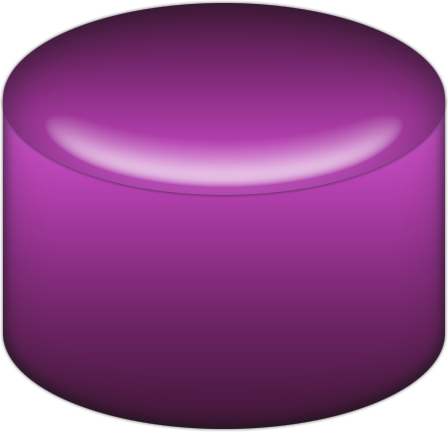 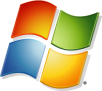 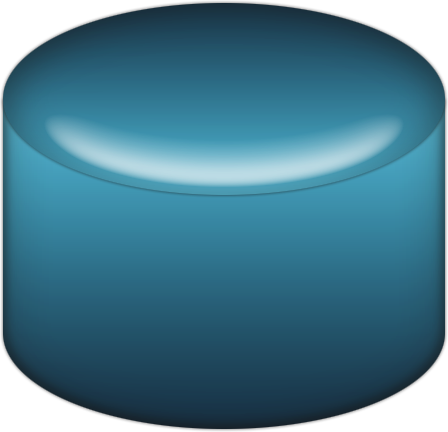 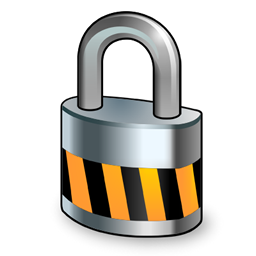 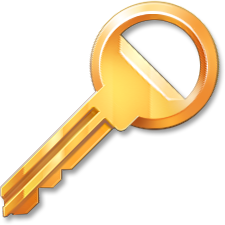 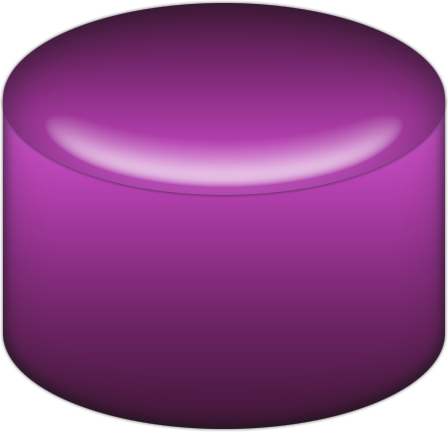 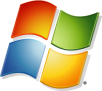 Улучшение устойчивости
Было:
В случаи сбоя записи событий аудита они могли потеряться
Использовалось ON_FAILURE = SHUTDOWN
Теперь:
Автоматическое восстановление при большинстве сбоев 
Добавлено “ON_FAILURE = FAIL_OPERATION”
Добавлено “MAX_FILES” option
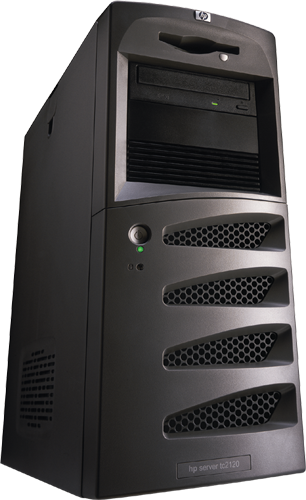 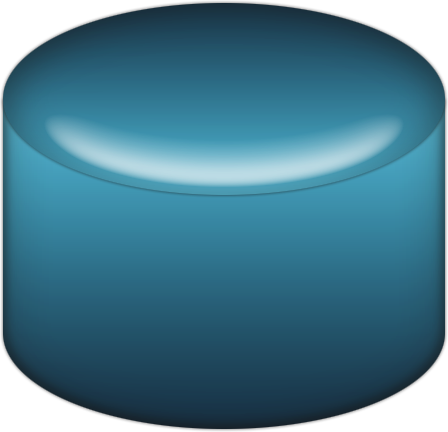 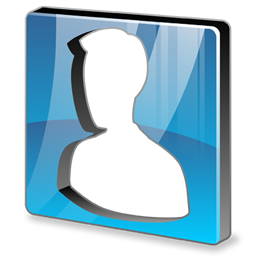 Select…
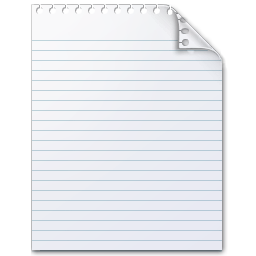 Rollback
T-SQL Стек выполнения (дополнительная информация в аудите)
Select Speaker, City from dbo.Speaker24PASS
exec dbo.Get_Speaker
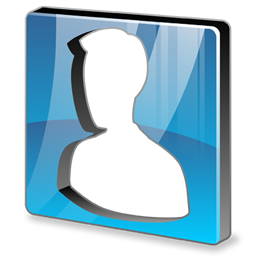 dbo.Speaker24PASS
dbo.Get_Speaker
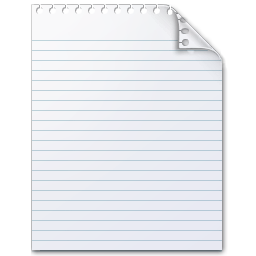 Audit Log
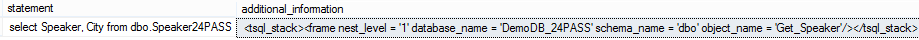 Демонстрация
T-SQL Стек выполнения
Пользовательские события аудита
sp_audit_write()
exec sp_audit_write
	1234,
	1,
	N‘Hello World’
@user_defined_event_id
@succeeded
@user_defined_info
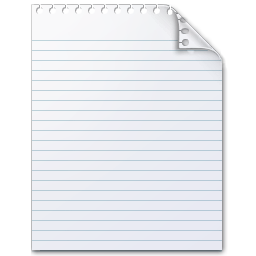 Audit Log
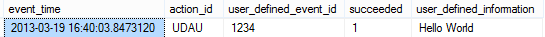 Демонстрация
Аудит пользовательских событий
Запись с фильтрацией
CREATE SERVER AUDIT audit_name    TO { [ FILE (<file_options> [ , ...n ]) ] | APPLICATION_LOG | SECURITY_LOG }    [ WITH ( <audit_options> [ , ...n ] ) ] 
 [ FILTER = <predicate_expression> ]
 } …
 <predicate_expression> ::=  {    [ NOT ] <predicate_factor> | {( <predicate_expression> ) }     [ { AND | OR } [ NOT ] { <predicate_factor> | ( <predicate_expression> ) } ]     [ ,...n ] }
Запись в журнал аудита только ключевых событий
Остальные события аудита генерируются, но не записываются
Используется XEvent (расширенные события) фильтрация
Демонстрация
Аудит с фильтром
Создаёт ли аудит дополнительную нагрузку на сервер БД?
Да ...
Производительность Аудита
Зависит от:
Рабочей нагрузки
Того, что отслеживаем
Сравнение аудита SQL Server с SQL Trace для 5 разных типичных рабочих нагрузок у клиентов ...
SQL Server Audit vs SQL Trace
Можно ли защитить журнал аудита от DBA?
Вечная борьба с SA 
Да! 
Защита данных аудита
Что произойдет, если аудит не сможет писать события?
Запустится снова ...
Audit Write Failure (Shutdown)
Остановка службы
События аудита 
из буфера теряются
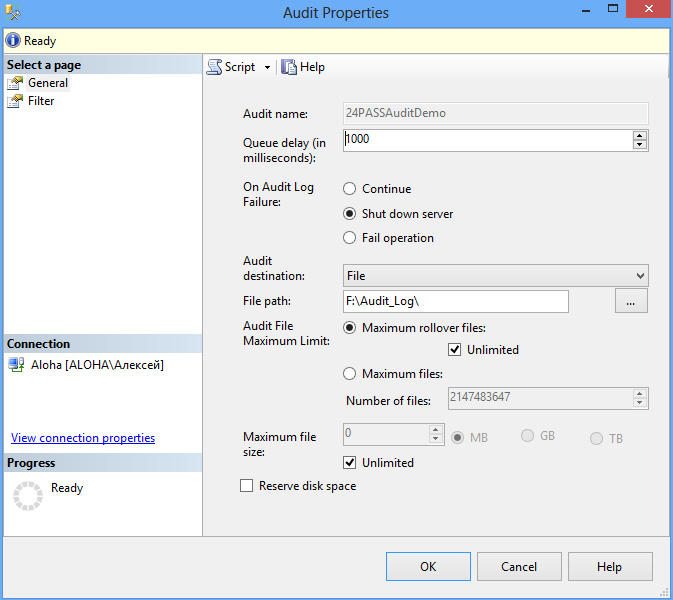 Audit Write Failure (Continue)
Audit Write Failure (Fail Operation)
Что делать, если SQL Server не запускается из-за аудита?
Потребуется запуск сервера в однопользовательском режиме
Запуск после сбоя
Демонстрация
Использование Аудита совместно с политиками (Policy-Based Management)
Что еще я должен знать про аудит?
Всего несколько ключевых вещей.
Что ещё вы должны знать про аудит
Параметризованные запросы
Журналы аудита не сжаты и не зашифрованы
Запись в файл быстрее чем в журнал событий
Нет аудита выходных рекордсетов
Заключение
Аудит в SQL Server 2012 претерпел ряд изменений 
Повысилась управляемость и отказоустойчивость
Появились новые возможности (пользовательские события, фильтры, T-SQL стек, политики)
Высокая производительность
Мониторинг активности администратора и предотвращение фальсификации журналов Аудита.
Ресурсы
www.t-sql.ru – мой блог
Books Online:
Security Enhancements (Database Engine), http://msdn.microsoft.com/en-us/library/cc645578(v=sql.110).aspx
SQL Server Audit (Database Engine),        http://msdn.microsoft.com/en-us/library/cc280386(v=SQL.110).aspx
Whitepaper:
Auditing in SQL Server 2008,                    http://msdn.microsoft.com/en-us/library/dd392015(v=SQL.100).aspx 
SQL Server Security Forum:
http://social.msdn.microsoft.com/forums/en-US/sqlsecurity/threads/
SQL Security Blog:
http://blogs.msdn.com/b/sqlsecurity/
Аудит в SQL Server 2012
Князев Алексей
Екатеринбург
EastWind
MVP, MCP, MCTS, MCITP